A glimpse at our intern offices
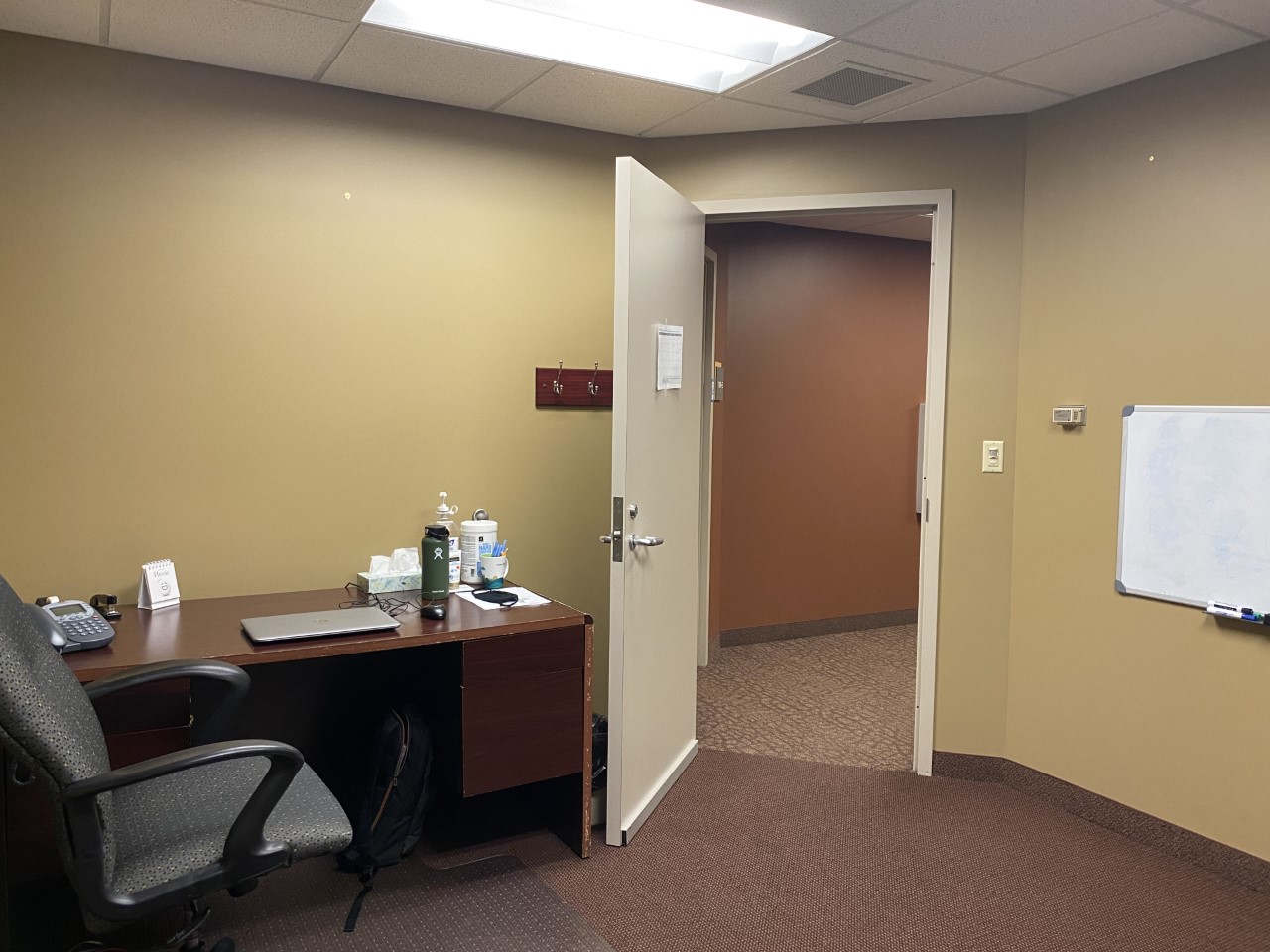 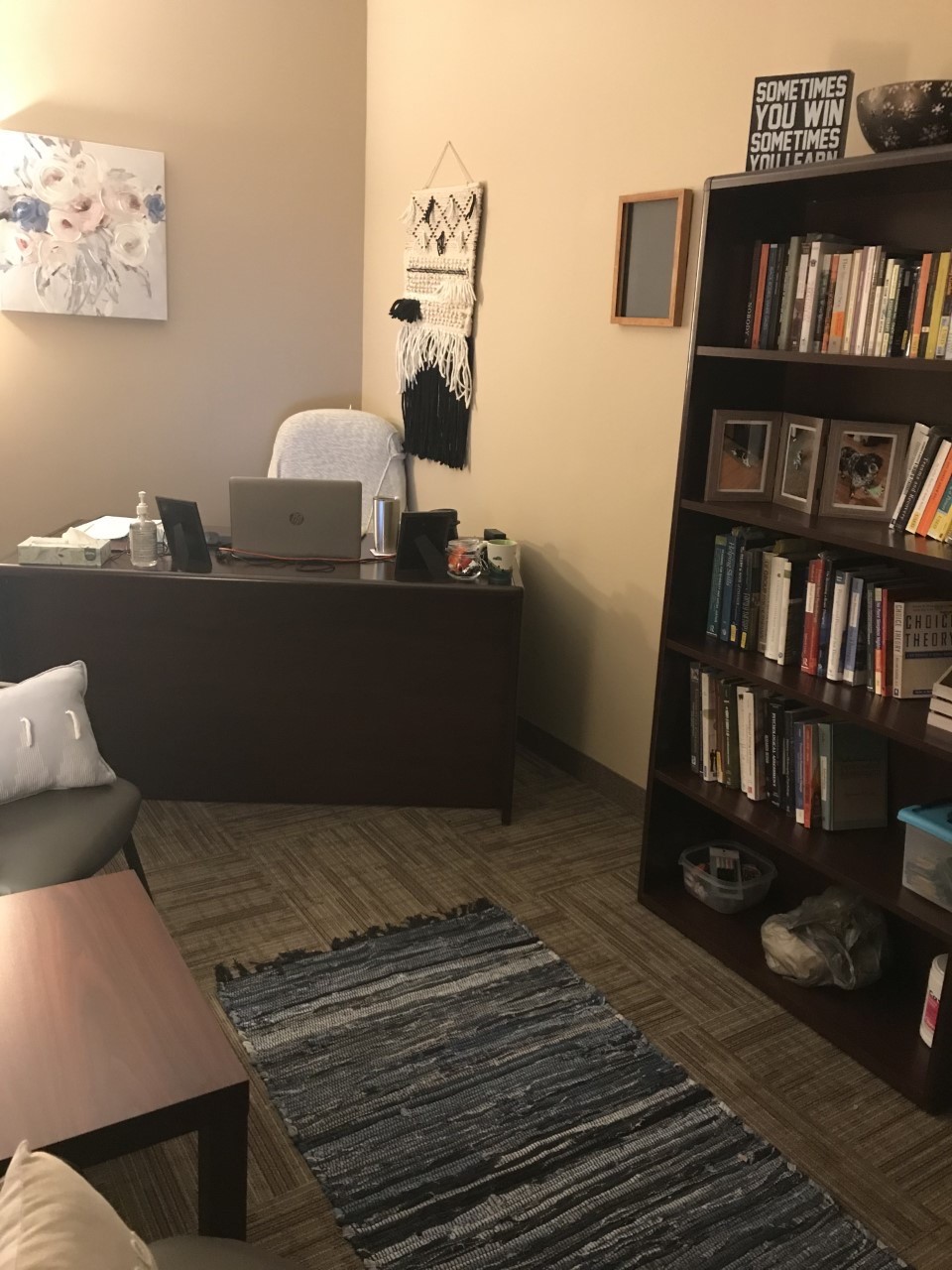 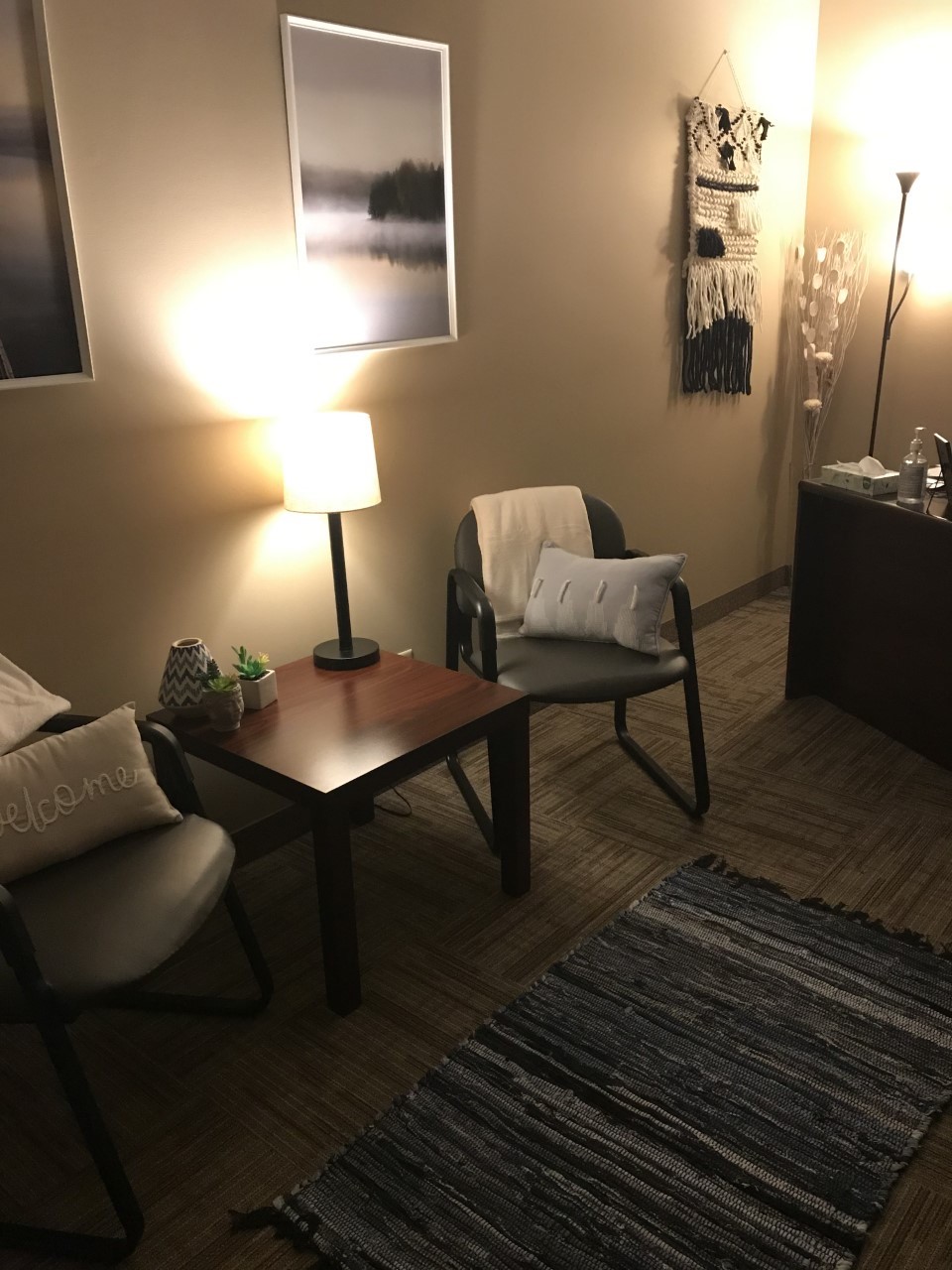 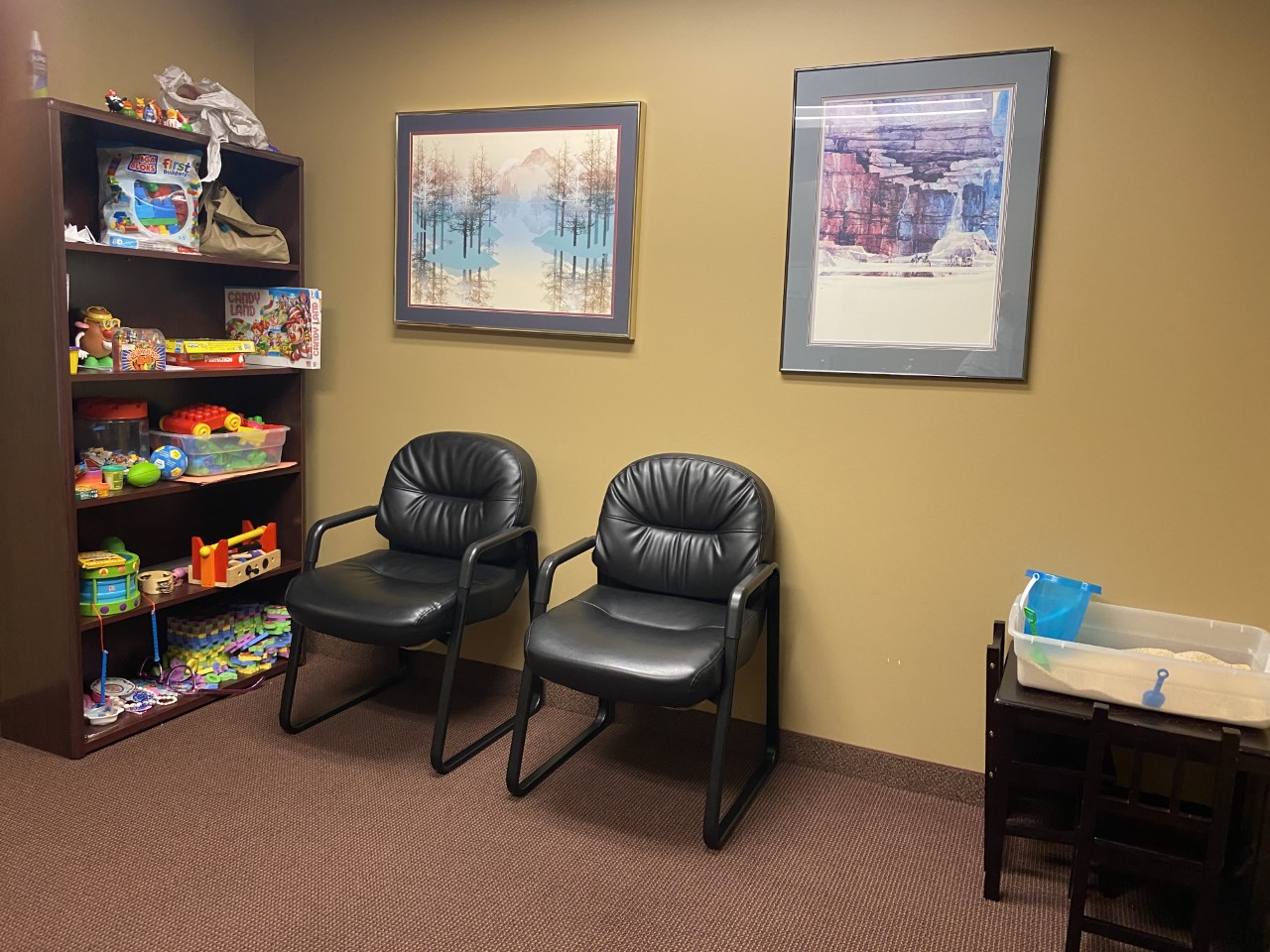 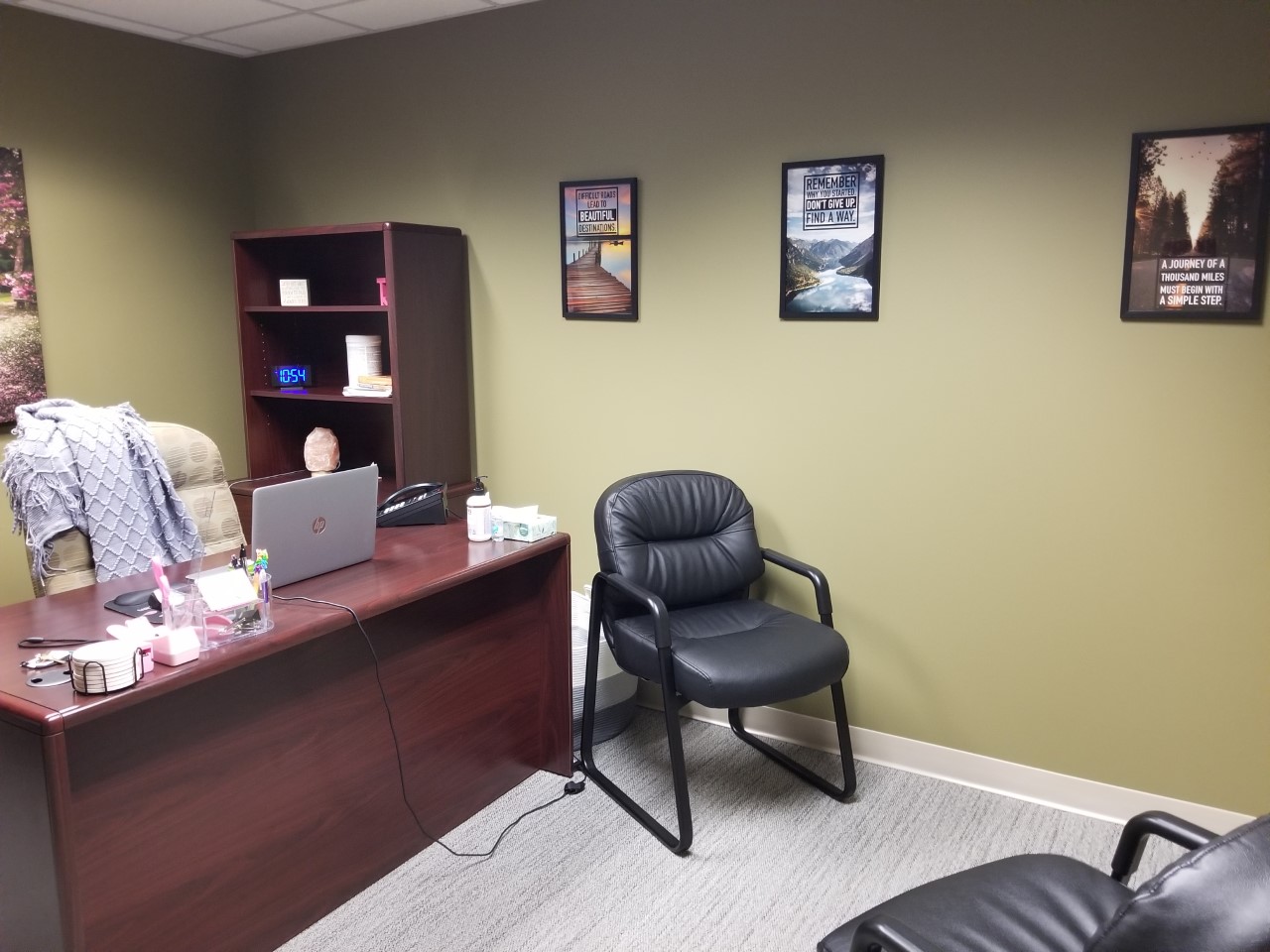 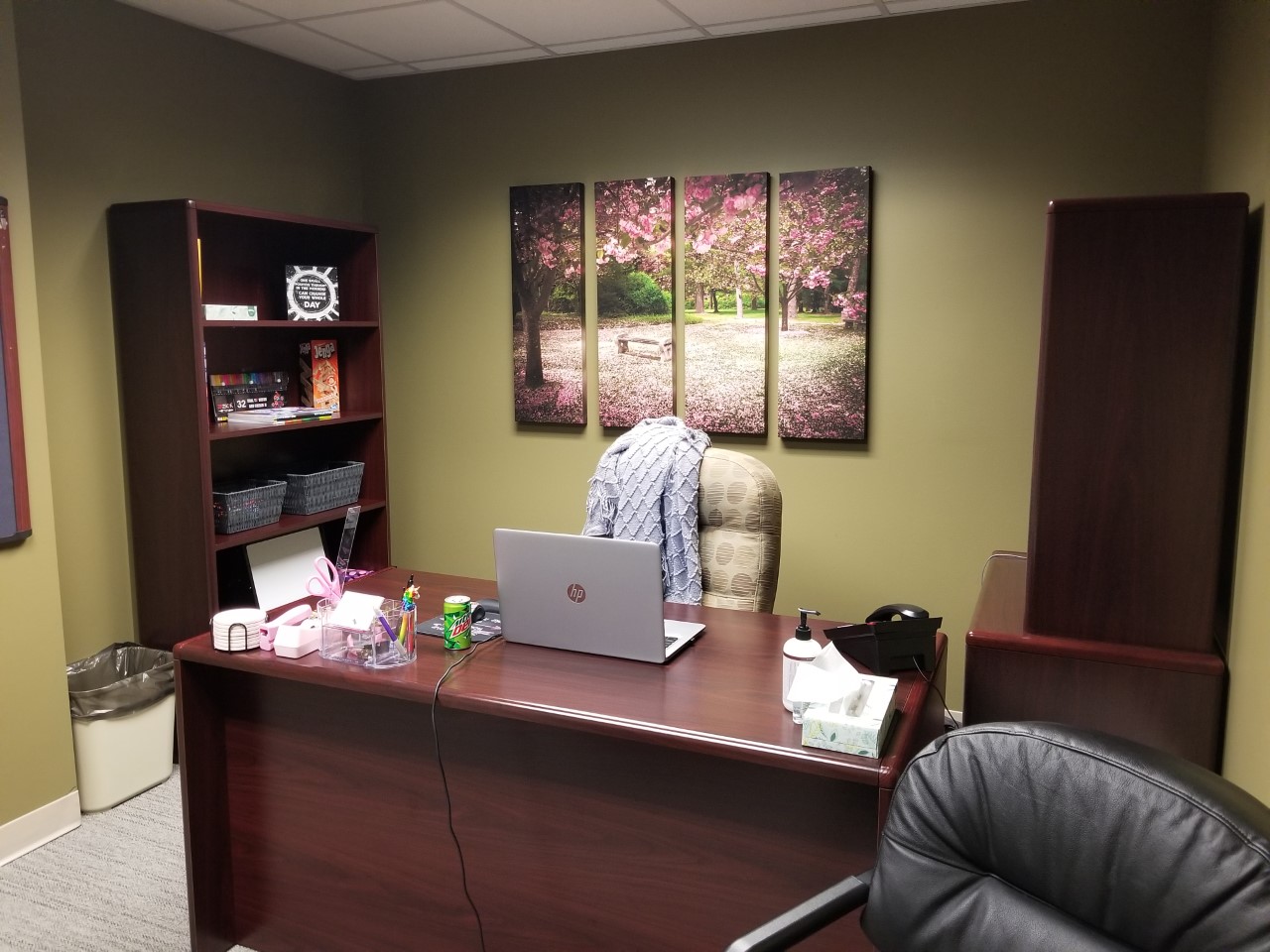 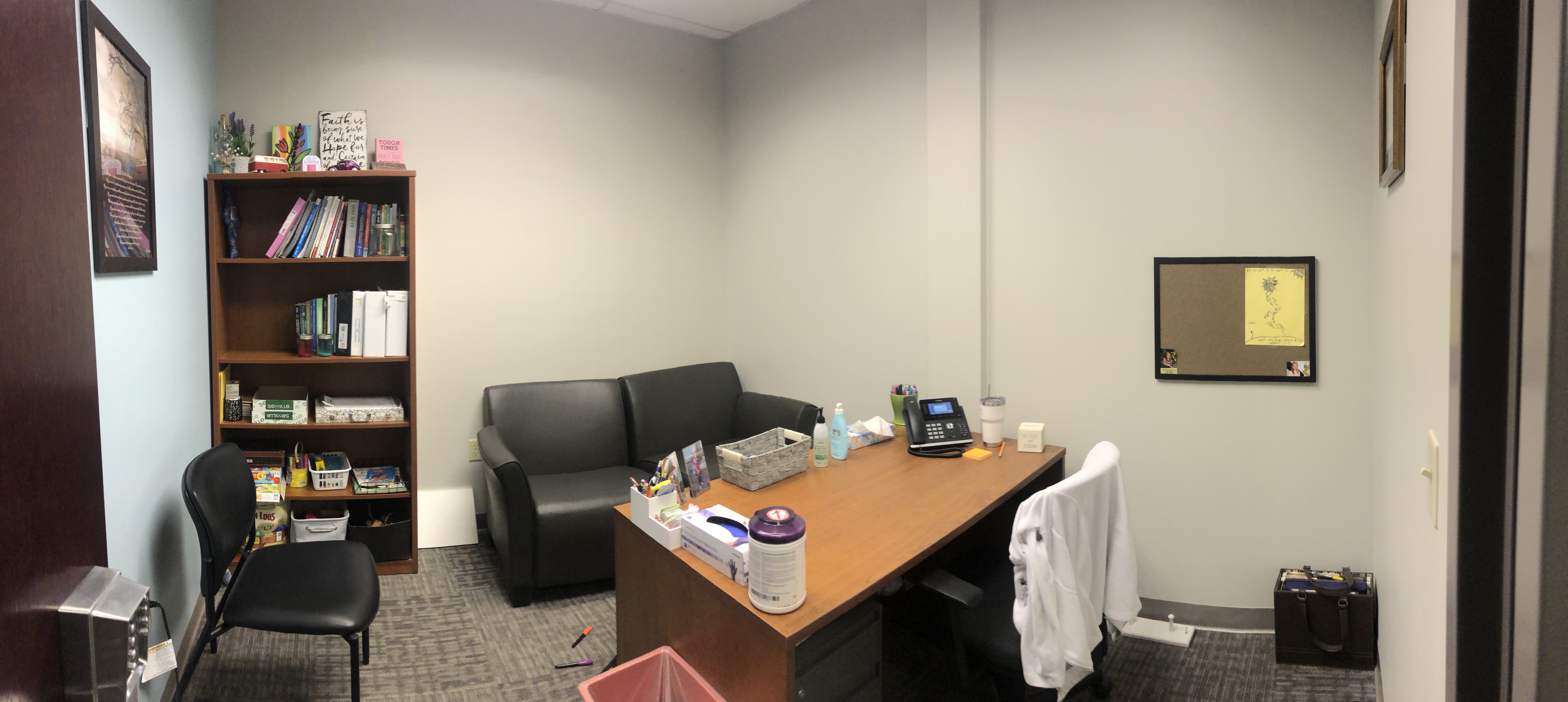 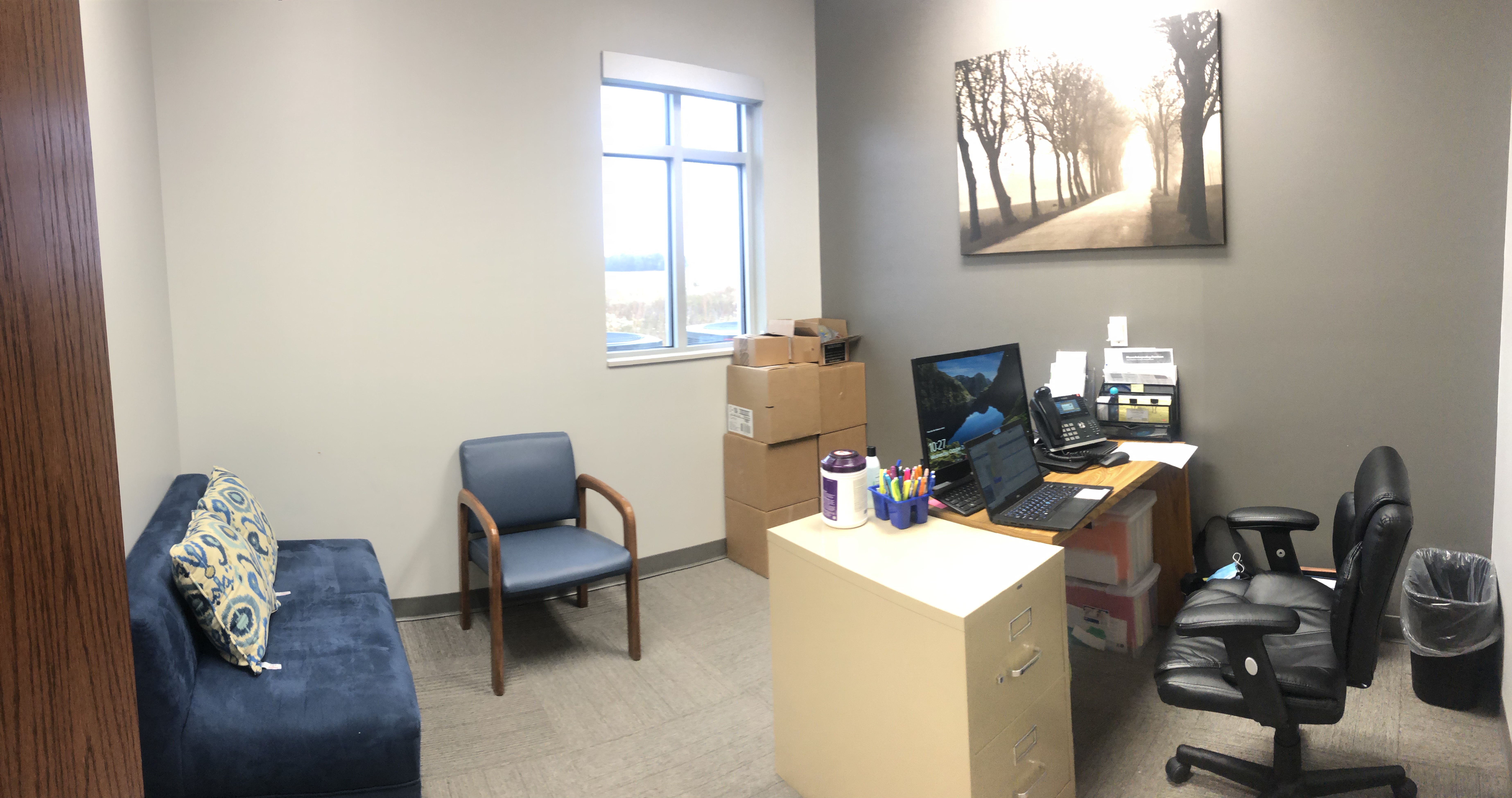